Clausius - Clapeyron equation
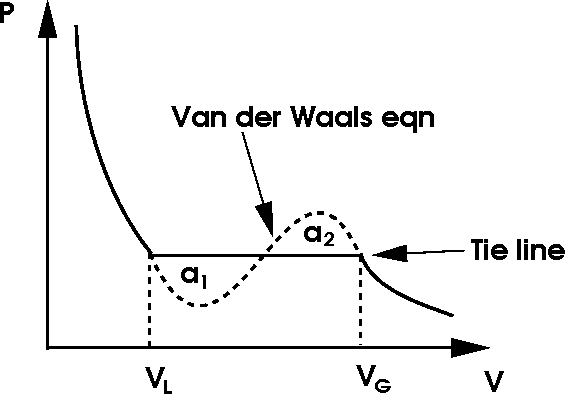 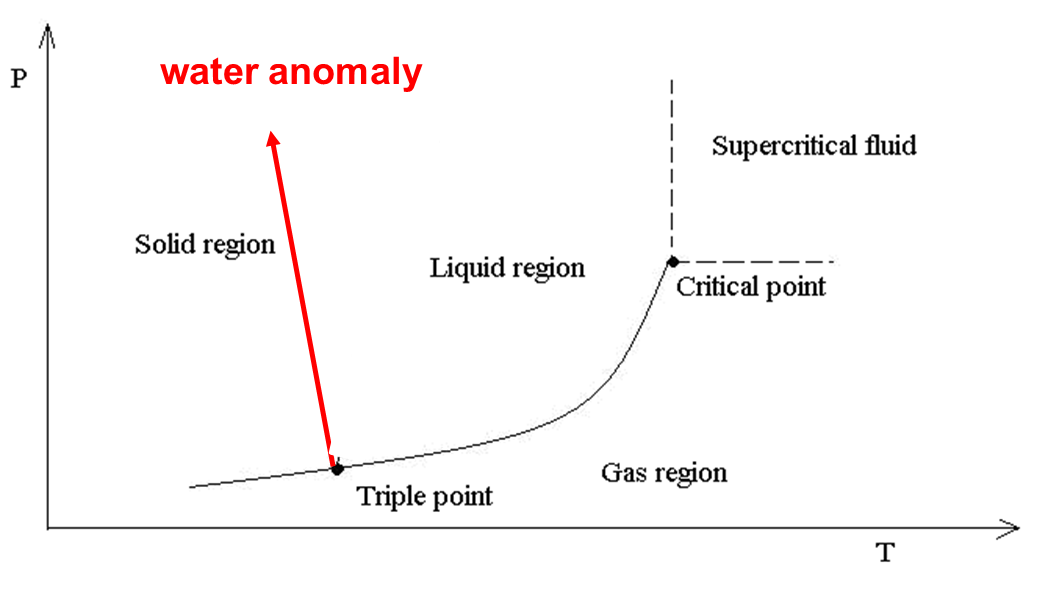 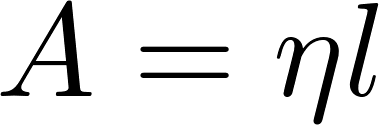 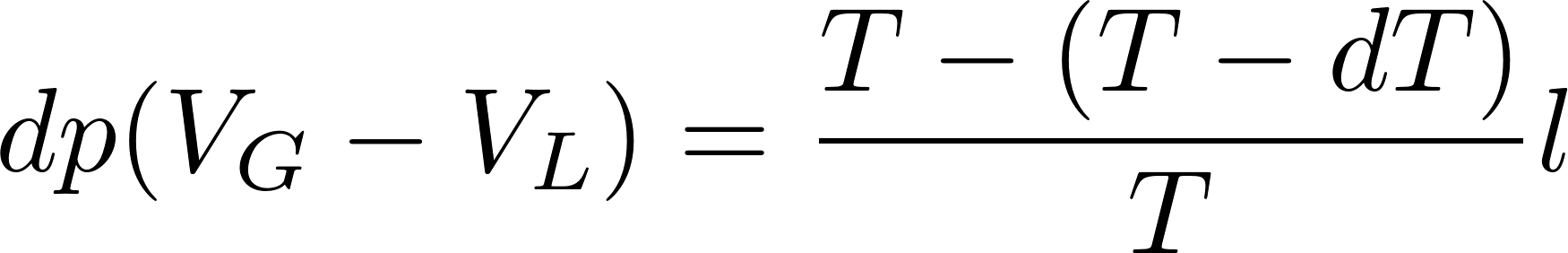 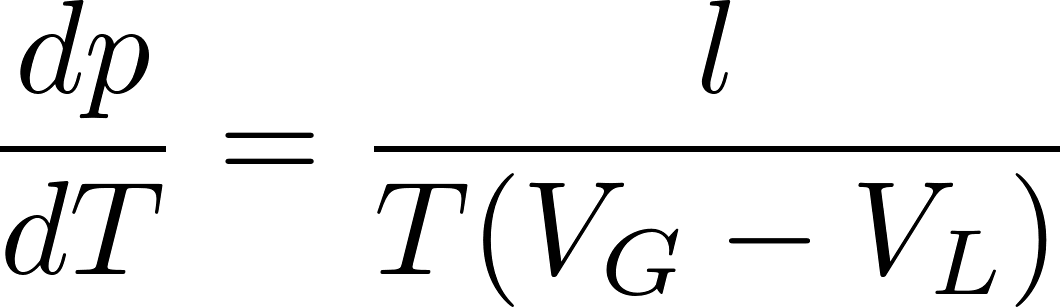 This is the Clausius Clapeyron equation giving the slope of the coexistence curve in the phase diagram. Similar equation holds for the liquid solid curve. For water where the solid volume is larger than the liquid volume we get negative slope: the water anomaly.
1
Electromagnetic radiation in a hot cavity
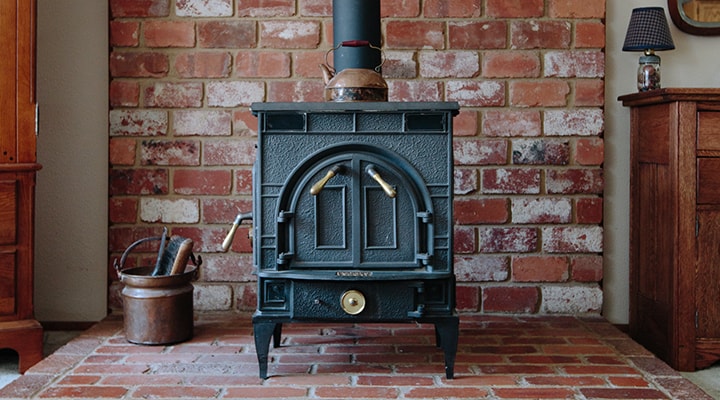 2
Physics manifesto
Select some part of the outer world, call it the system
Find how to describe state of the system
Find the equation of motion
Predict future states
Now we go to work with a new physical system: electromagnetic field. It is a new animal in the physics ZOO. So we have to show how the physics manifesto works for this new animal.
System: electromagnetic field
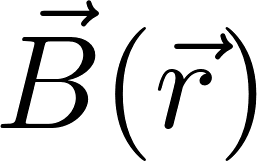 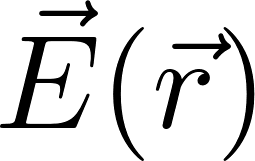 3
Maxwell equations
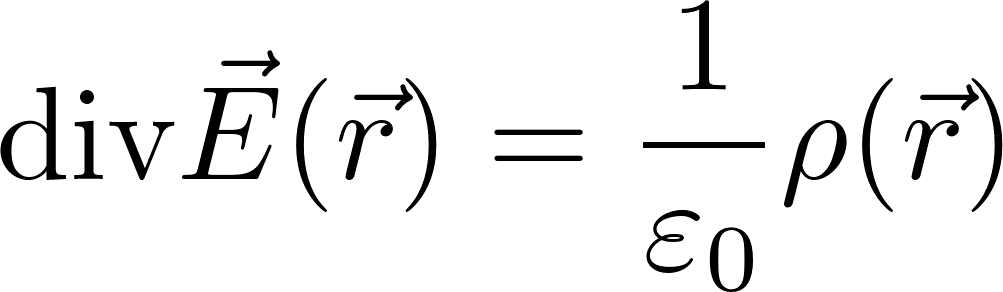 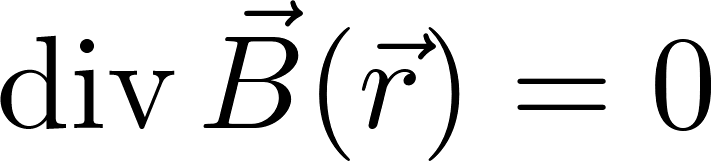 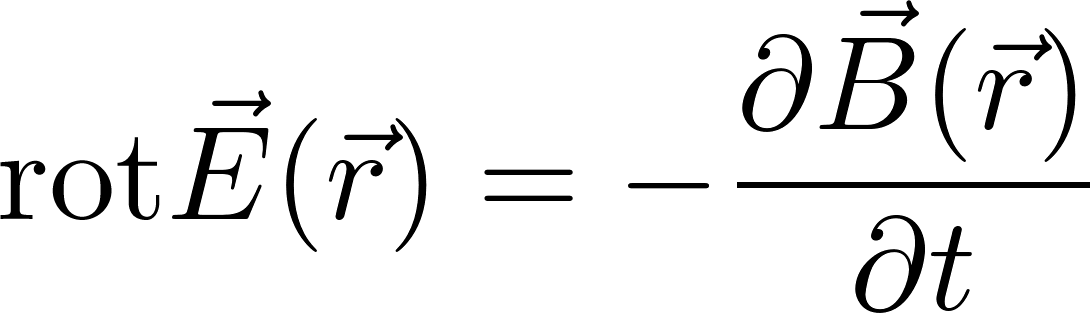 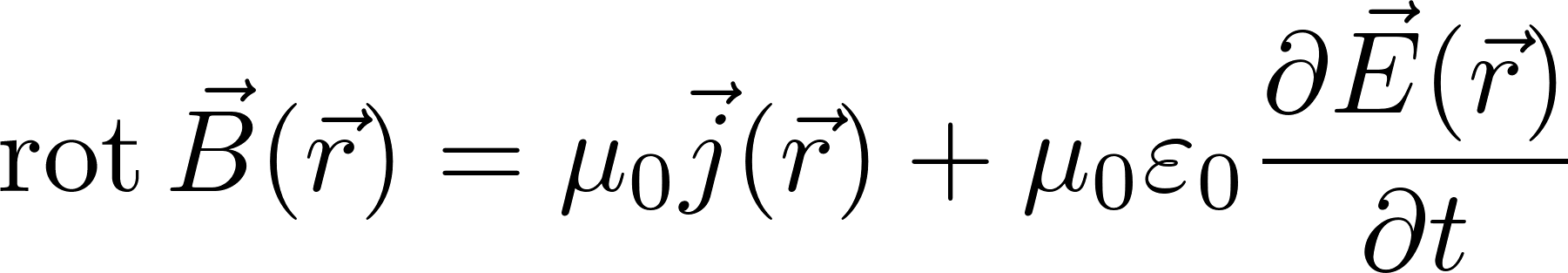 The first two equations do not contain derivatives with respect to time. They must be true in each time instant. Therefore they pose a condition on state of the electromagnetic field which must be satisfied in each time instant (in particular in “initial state”).
This means that the six functions describing the state


cannot be chosen arbitrarily at will at each spatial point. Very imprecisely it means that because of two conditions only four of the six functions are independent. To work wit six functions of state are just technically practical in applications. In theoretical physics we, however, often describe the state by just four other functions (potentials).
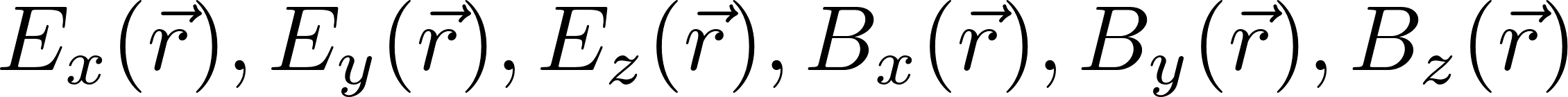 4
Electromagnetic field – time development
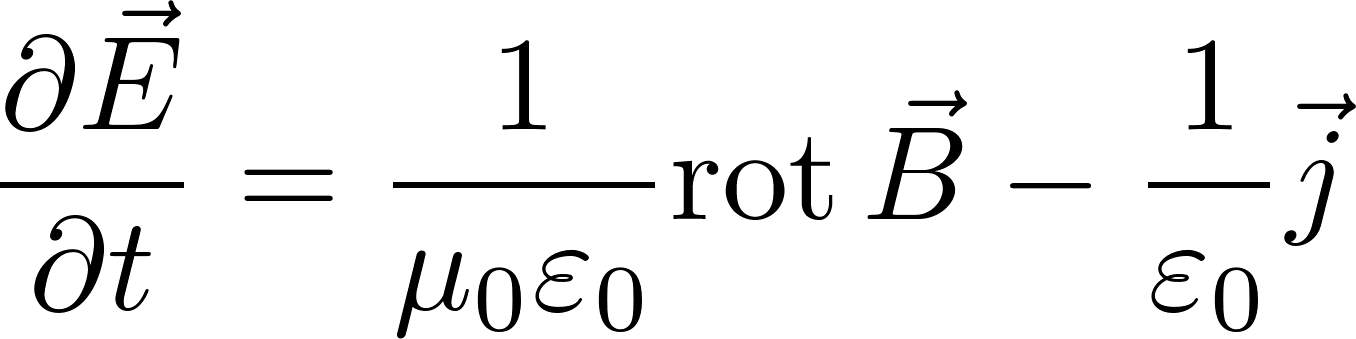 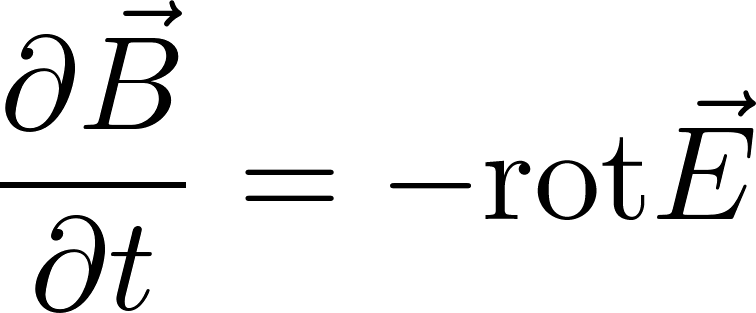 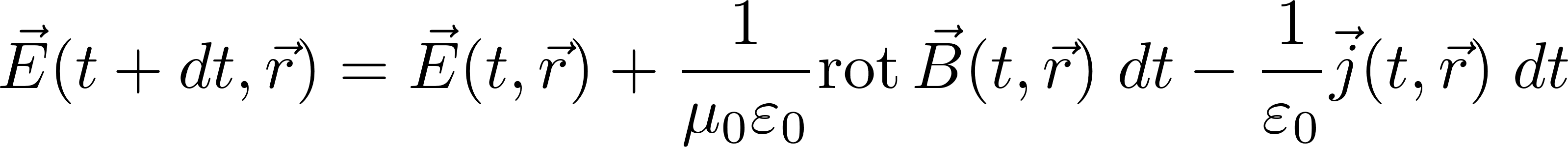 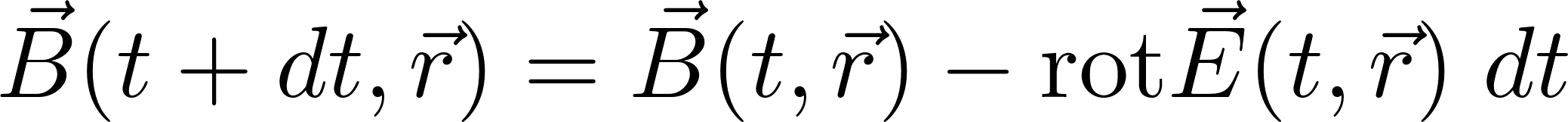 5
Note: boundary conditions
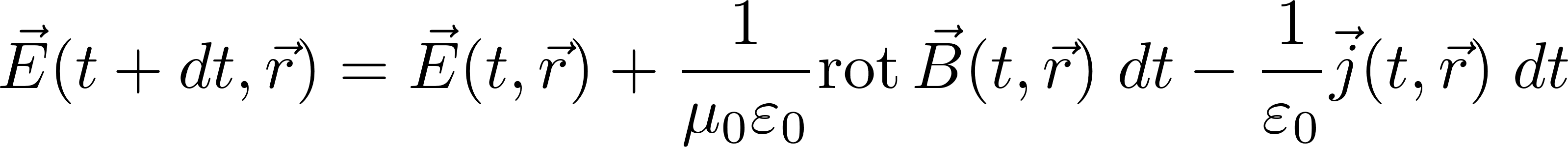 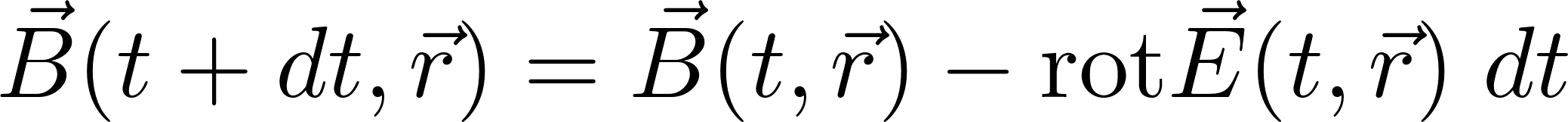 6
Statistical physics of a new physical object: electromagnetic field
So we have described a new physical object: the electromagnetic field. We know how to define its state and we know how to predict its time development.

So far there was no need of statistical methods.

A new situation arises when the electromagnetic field interacts with some thermal reservoir: we can imagine a stow with hot walls and the red light inside. This red light is just electromagnetic field in statistical equilibrium with the hot walls. We expect to use the technology of the canonical ensemble. 

It is not, however, straightforward: we were not  told how to create the canonical ensemble for object whose state is described by a field theory. Fortunately there is a way how to describe the state of the free electromagnetic field in a cavity by discrete mathematical objects similar to harmonic oscillators (even if there are infinitely many oscillators required) and for such objects the application of statistical physics is well understood.
7
Free electromagnetic field
Let us now consider some area of space where there are neither charges nor currents. Still, electromagnetic field may be there. It is true, that the field had to be created somewhere sometimes by some charges but this is not interesting for us for the moment. An example might be light moving through the empty space which originated far away by a distant star. Another example is the electromagnetic field in a microwave cavity. The field was created by a magnetron outside the cavity and injected into the cavity through a wave guide. But from then on it can be considered as a free electromagnetic field inside a cavity within brass (conducting) walls. The Maxwell equations for a free field read
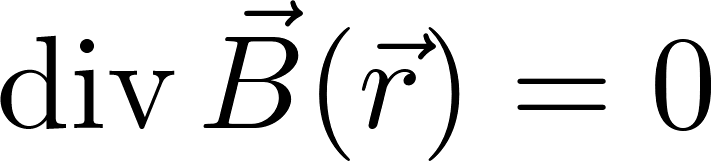 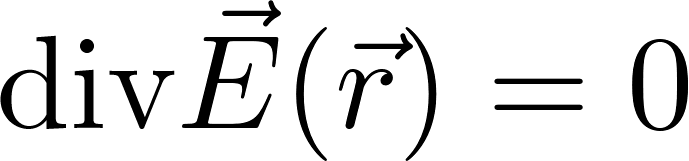 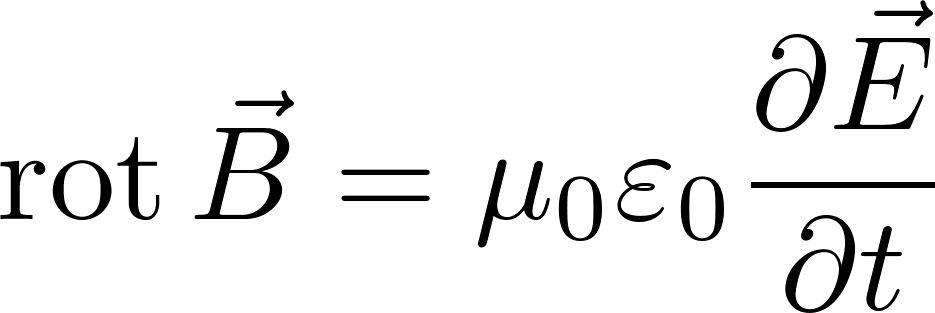 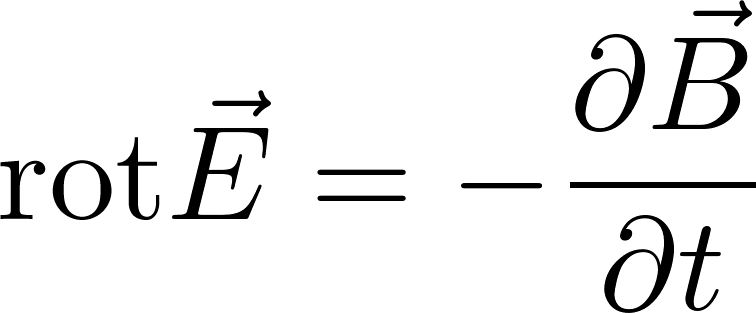 Since the spatial are is limited, we need to consider the physical conditions on the border of the area. These border conditions are necessary supplement to the Maxwell equations, without them the equations themselves are useless.
8
Free electromagnetic field – wave equation
For completeness we show, that the Maxwell equations of a free field can be rewritten to the form of a wave equation.
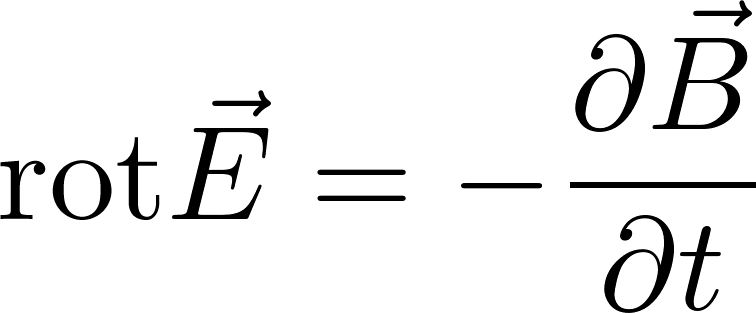 we apply another rotation:
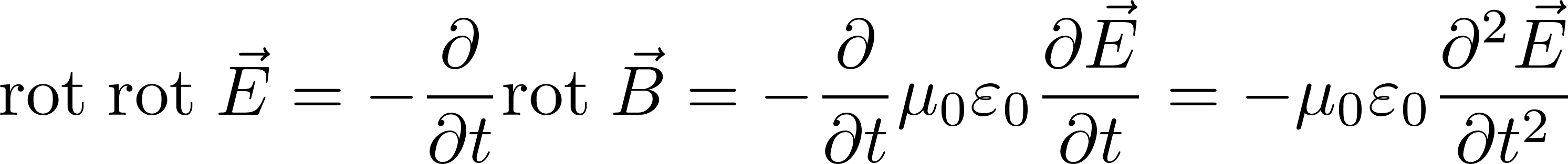 Now the well know relation
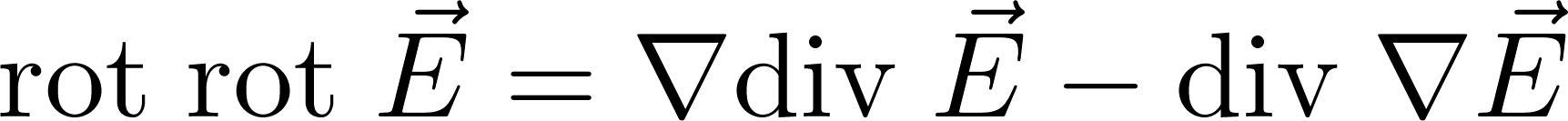 For those who are not familiar with nablas, here is the derivation in  coordinate formalism (if you still do not recognize some formulas, consult web)
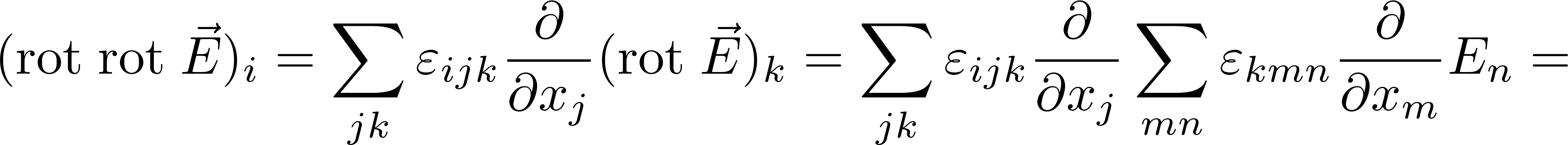 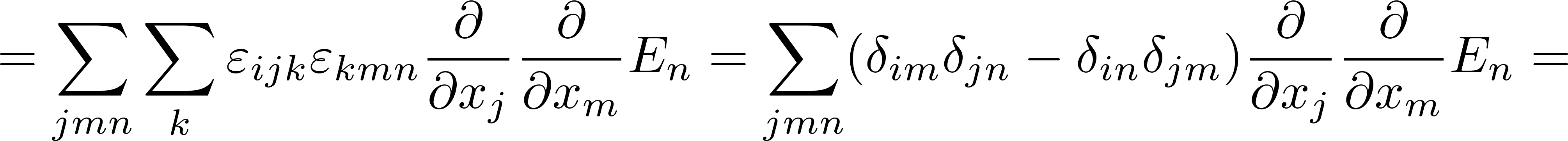 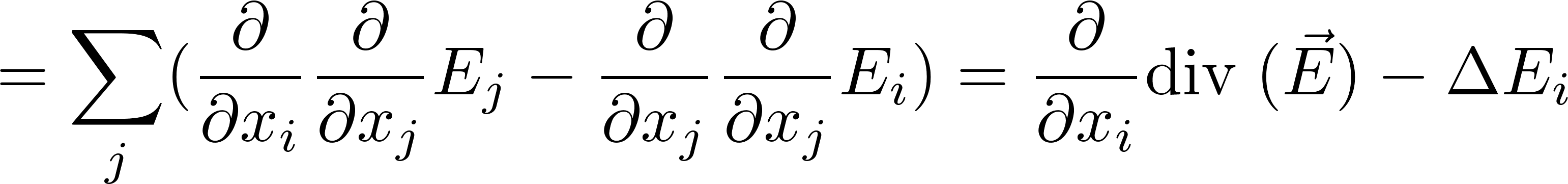 9
Free electromagnetic field – wave equation
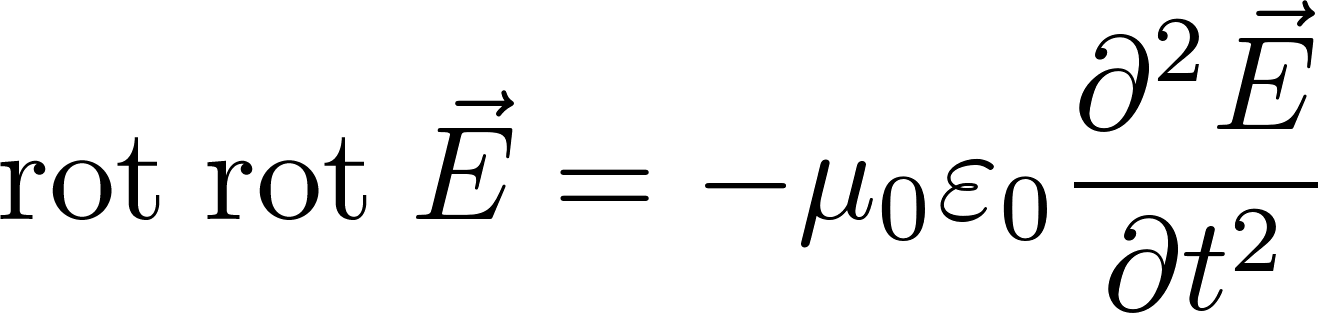 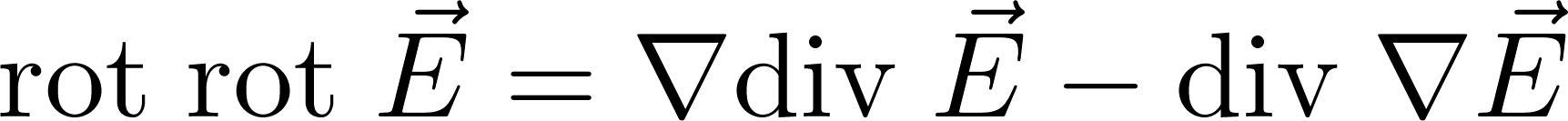 since                       we get
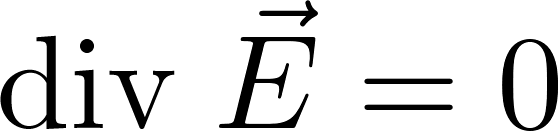 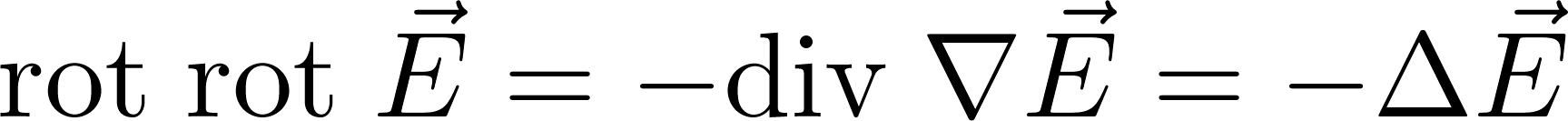 So finally
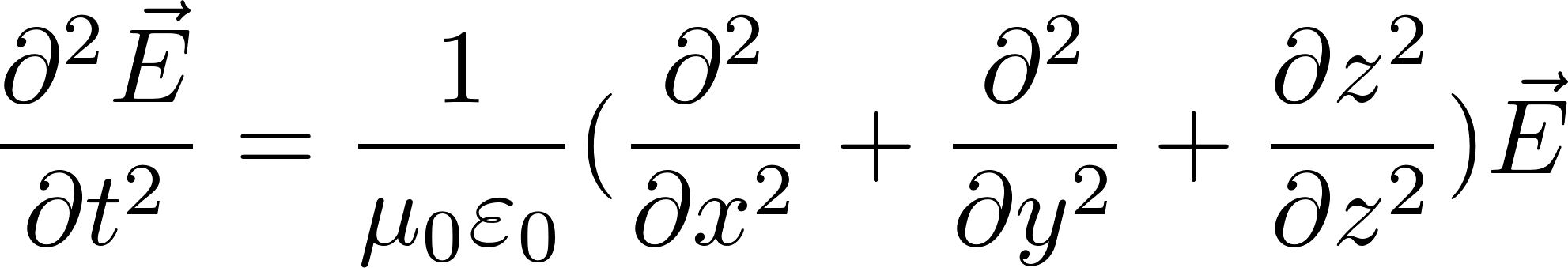 So the free field satisfies the wave equation. The phase velocity is
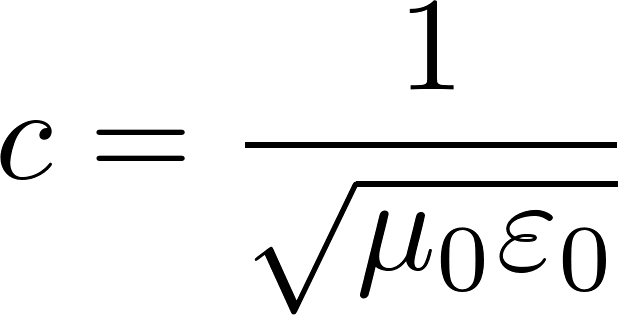 Deriving the wave equations we have used only two of the four Maxwell equations, so in addition to the wave equation there are additional constrains for the electromagnetic wave to be fulfilled!
10
Free electromagnetic field in a conducting box
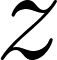 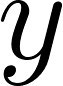 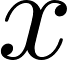 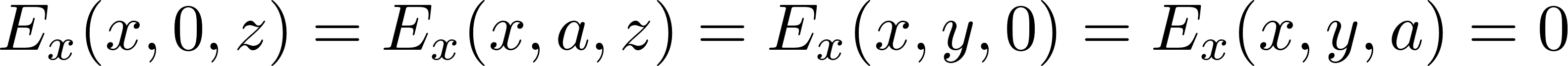 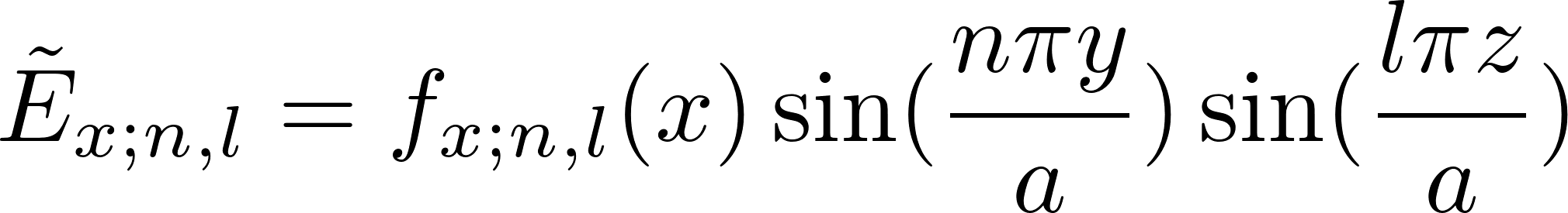 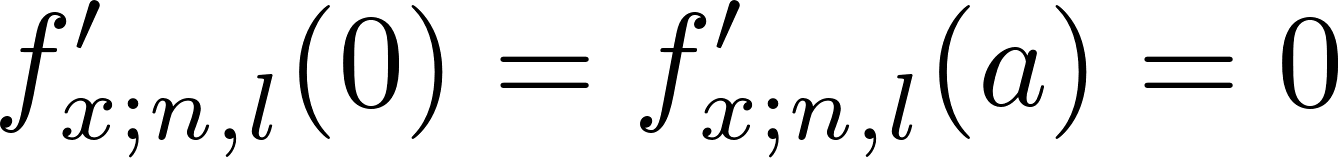 11
Free electromagnetic field in a conducting box
We have found that the electric field automatically satisfying the boundary conditions can be looked for in the form
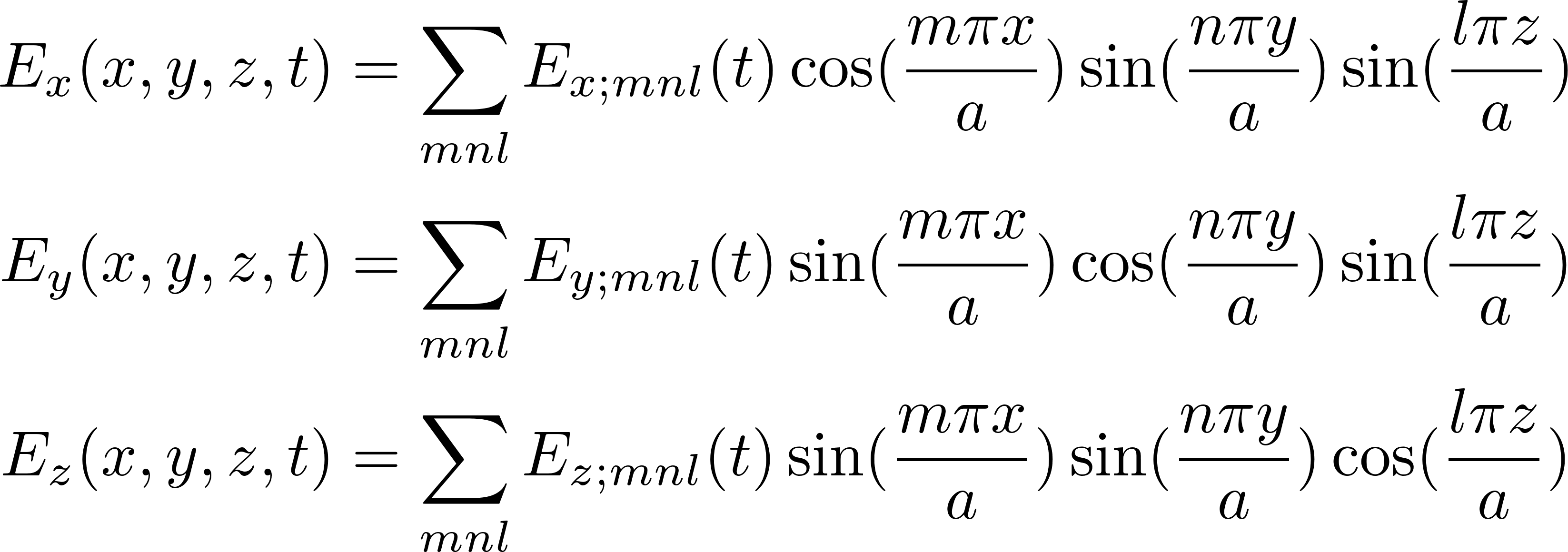 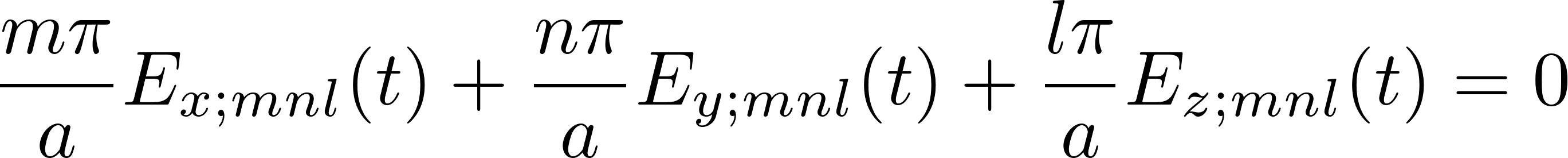 12
Free electromagnetic field in a conducting box
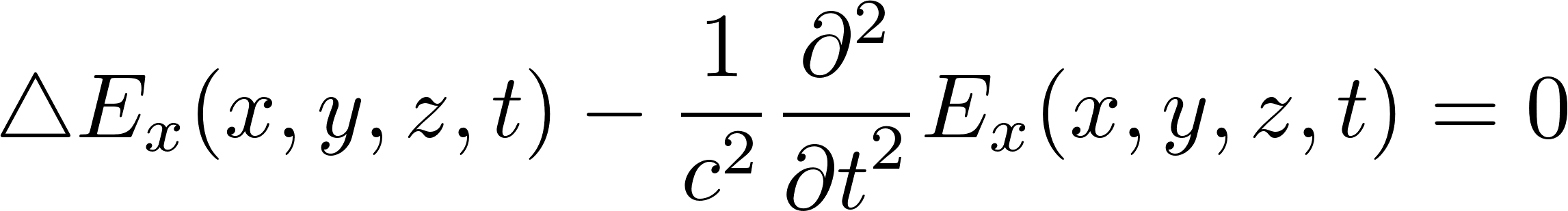 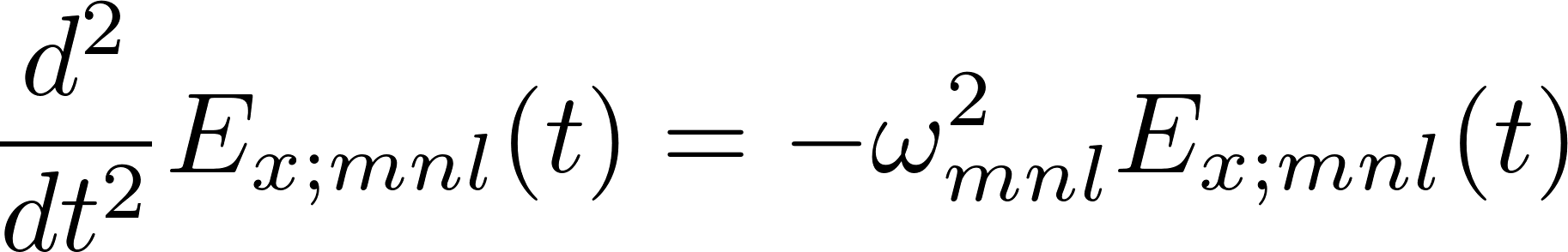 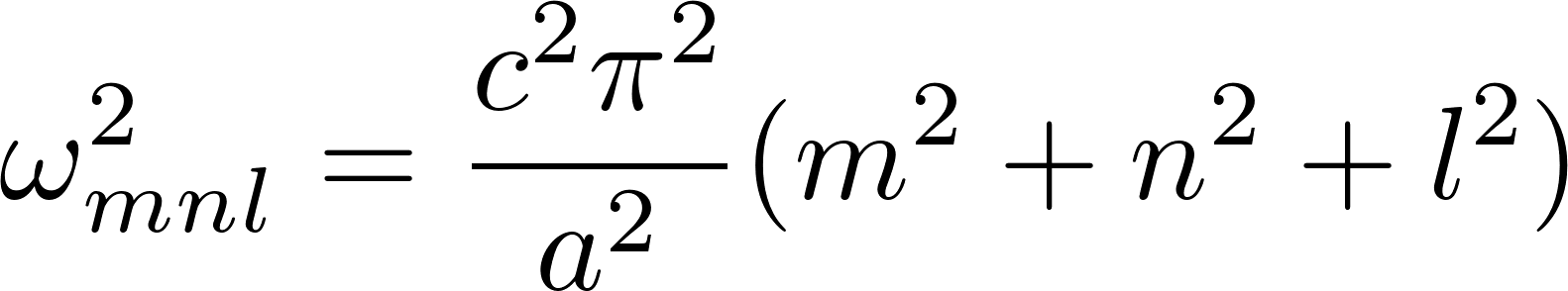 where
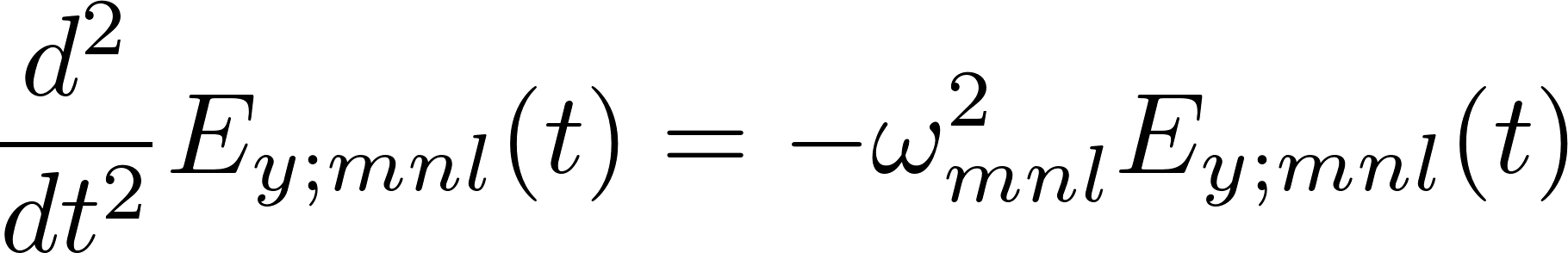 These are equations of motions for harmonic oscillators!
The time dependence will be
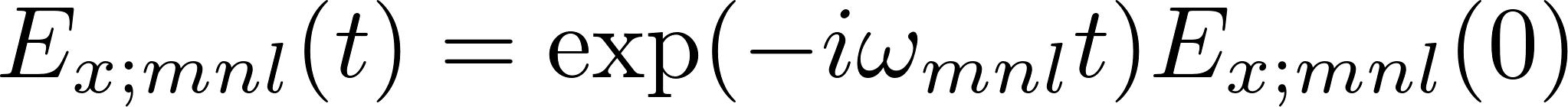 13
Free electromagnetic field in a conducting box
We have the solution for the electric field in a box. Now we show very briefly that the magnetic field is fully given by the electric field. From the Maxwell equation
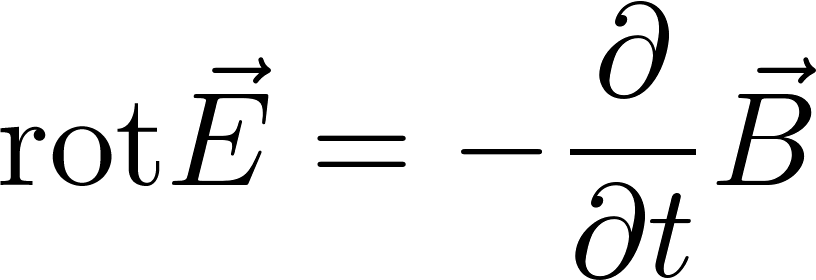 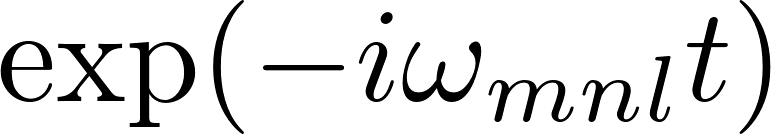 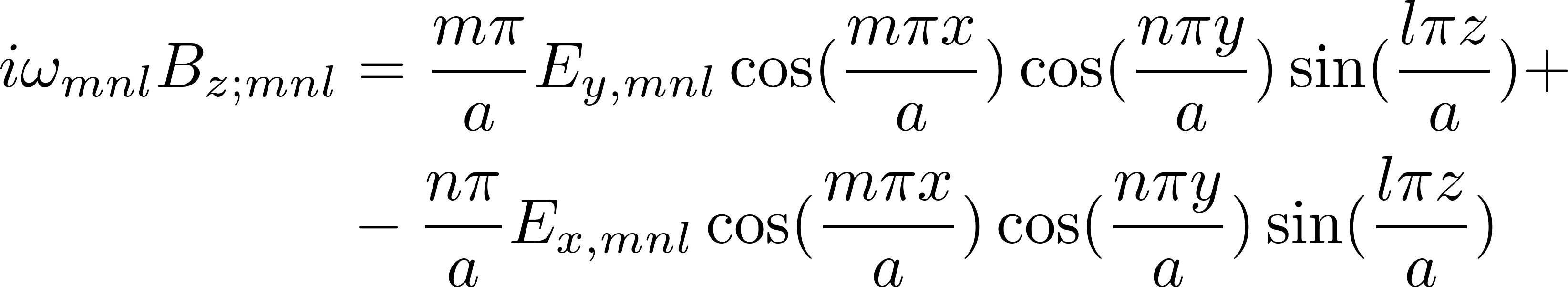 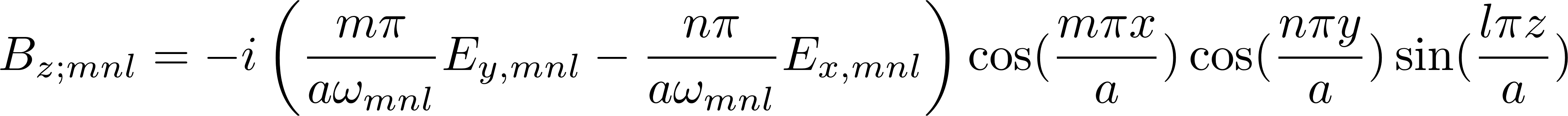 14
Free electromagnetic field in a conducting box
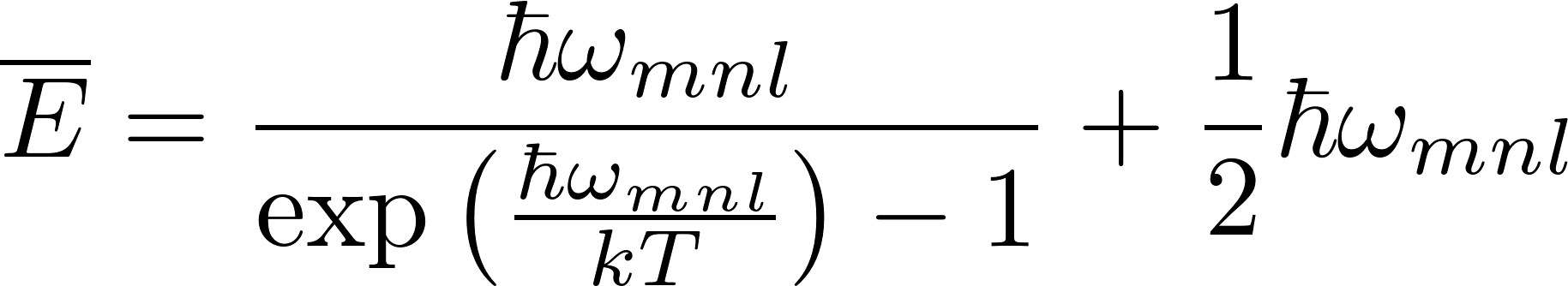 15
Free electromagnetic field in a conducting box:
canonical ensemble
16
Free electromagnetic field in a conducting box:
canonical ensemble
Even considering the oscillators to be quantum objects is not without problems! The mean energy of a quantum oscillator is
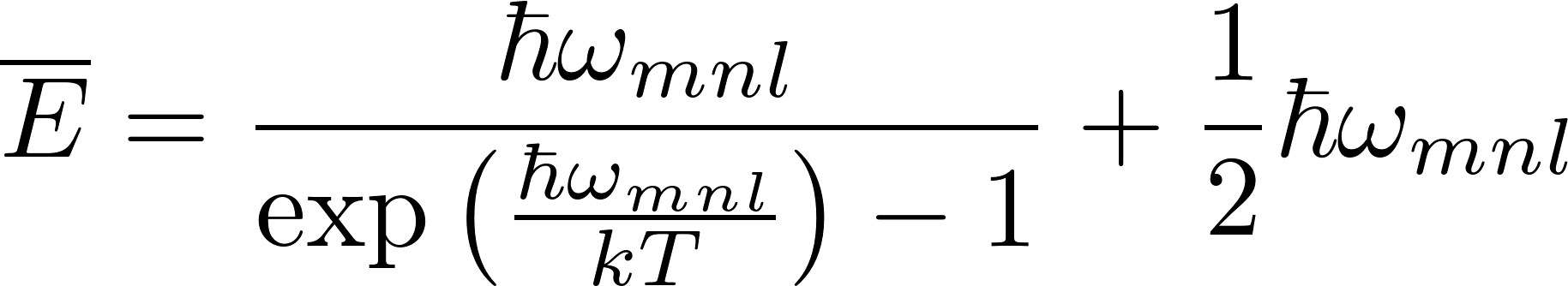 Historically the problem with the classical statistics was found by Max Planck around 1900. Curiously enough it was not the youngest theory to be blamed for the disaster (statistical physics) but older and well established theories: Newton mechanics and Maxwell theory of electromagnetism, which had to be replaced by their quantum versions. Max Planck was the first who “quantized” the old theory for black body radiation. It started the quantum era of physics.
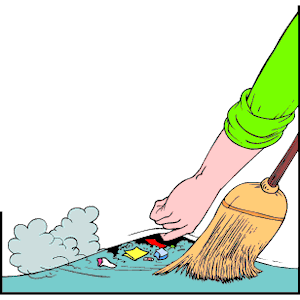 17
Black body radiation
After all the preparatory work let us study the electromagnetic field in a box in contact with thermal reservoir. In physics the problem is known under the name “black body radiation”. 
The experiment shows, that all bodies heated to some temperature emit electromagnetic waves. Our sun emits visible light from its surface having some 6000 K. Our own bodies emit infrared radiation corresponding to our temperature of 37 Celsius. This radiation is detected by mosquito sensors which then recognize us as the object to attack. This radiation is also detected by motion detector in the alarm systems.
The spectral characteristics of radiation emitted by a hot body is theoretically simplest if it is so called black body. A black body is an idealized physical body that absorbs all incident electromagnetic radiation, not reflecting any part of it. In thermal equilibrium it emits radiation called black body radiation. An approximate realization of a black surface is a hole in the wall of a large cavity. Any light entering the hole is reflected within the internal surface of the body indefinitely or absorbed within the body and is unlikely to re-emerge, making the hole a nearly perfect absorber. In thermal equilibrium radiation is emitted from such hole equivalent to black body radiation. If the electromagnetic field inside a cavity is in thermal equilibrium with its walls the spectral characteristic of the electromagnetic field inside are equal to the black body radiation.
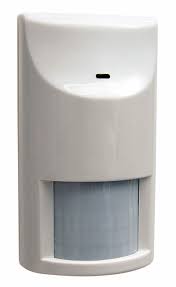 Motion detector
18
Quantum states of a free electromagnetic field in a box
One particular (micro)state of the electromagnetic field in a box is given by the table like this.
The table is an infinite list of oscillators. Each raw contains the label of a particular oscillator and its quantum excitation number.

The total energy of the field in such state is given by the sum
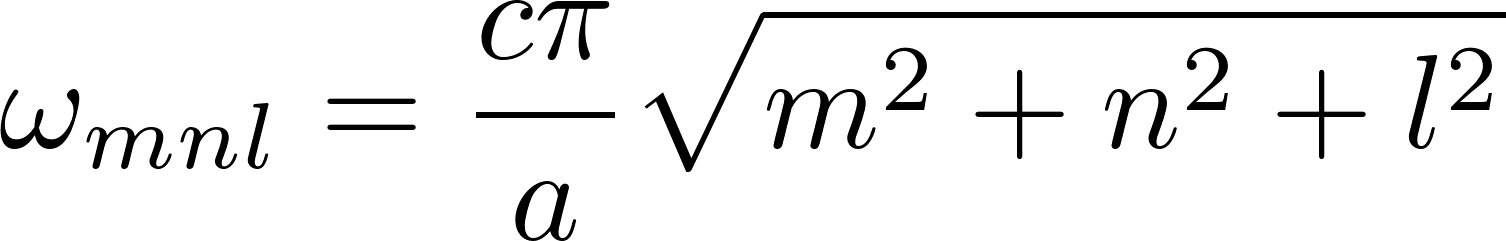 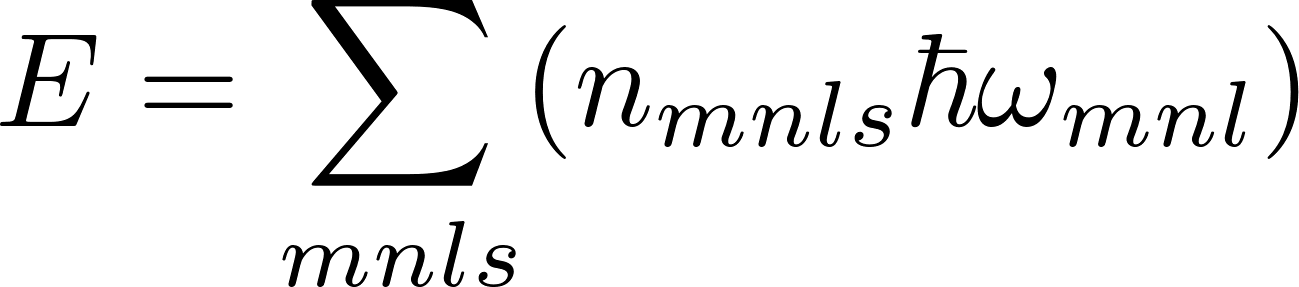 We know what are all possible microstates and what are their energies, so we can use canonical ensemble technology.
We have quantized the electromagnetic field !!! Very advanced physics !!!
19
Thermal radiation in a cavity - energy
Thermal radiation is equivalent to a set of independent oscillators. We can calculate the mean energy of each one separately, we get
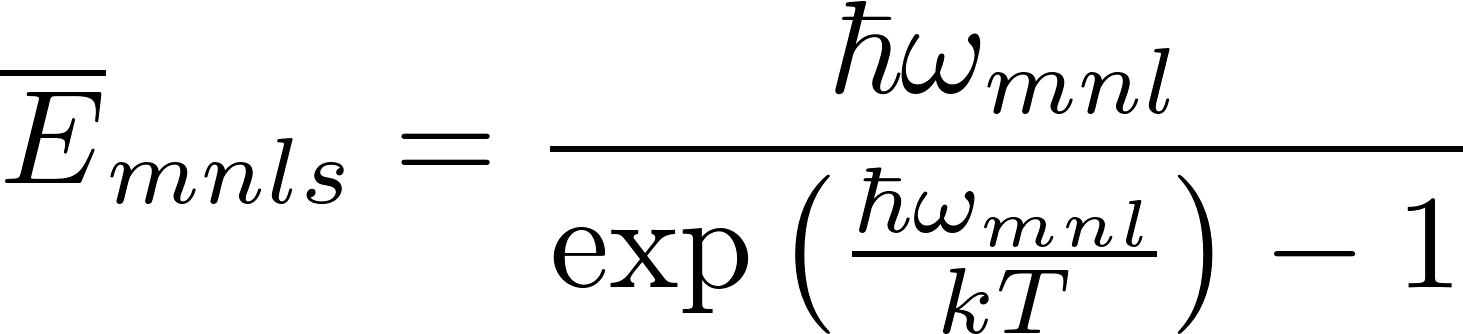 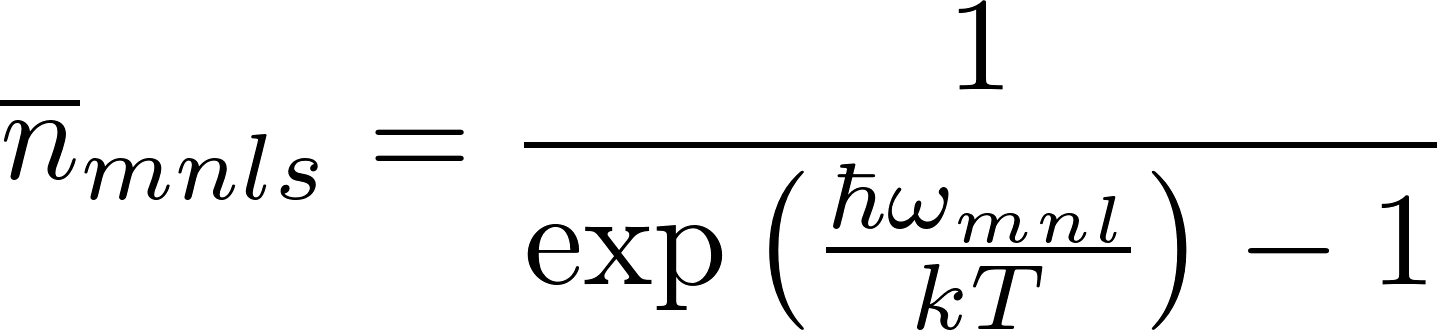 The total energy of all the oscillators (the total energy of radiation in the cavity) is
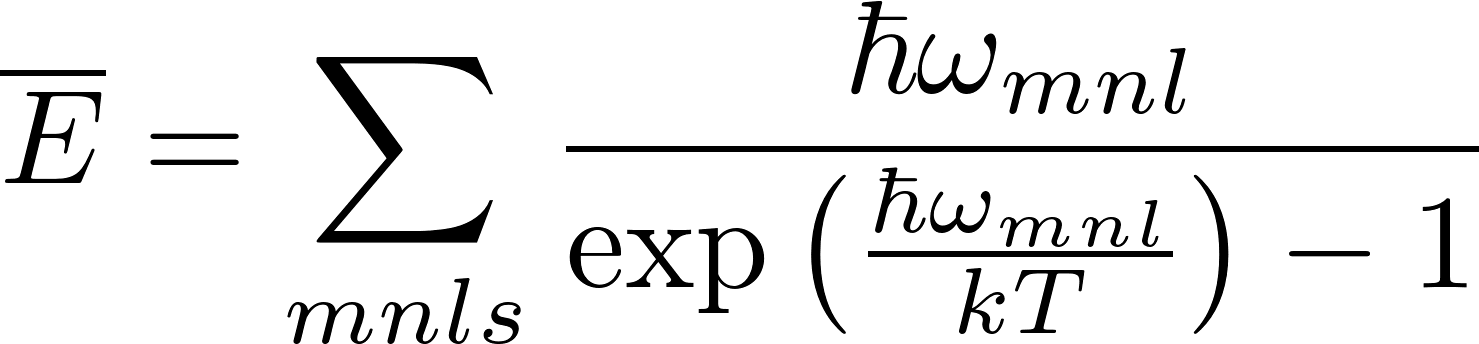 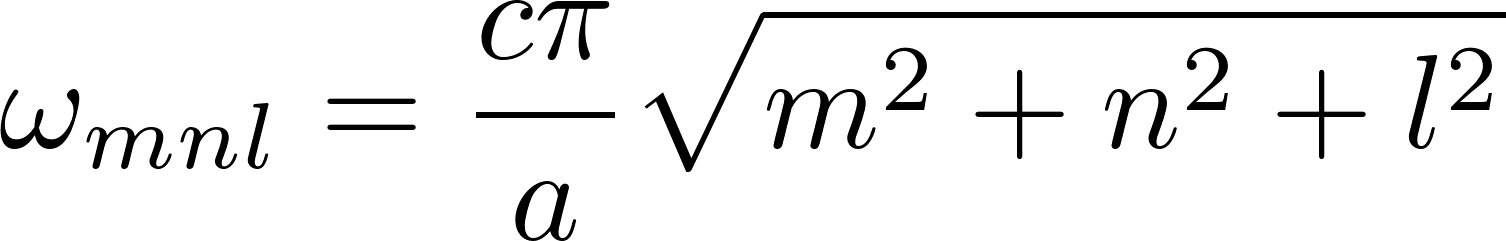 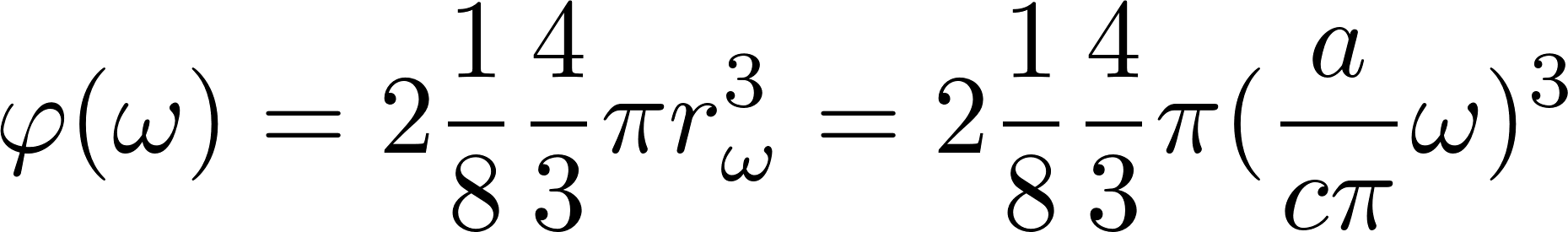 20
Thermal radiation in a cavity - energy
The total energy of the thermal radiation in a cavity is
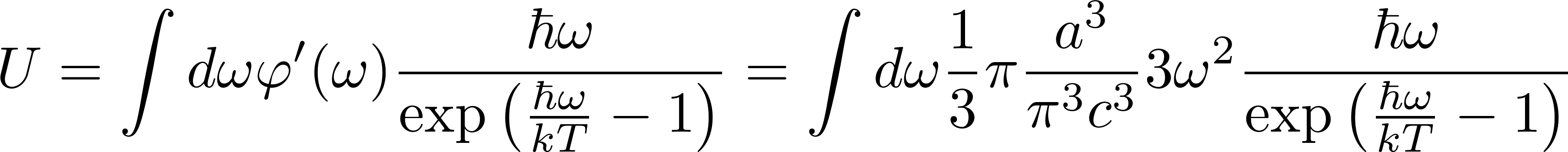 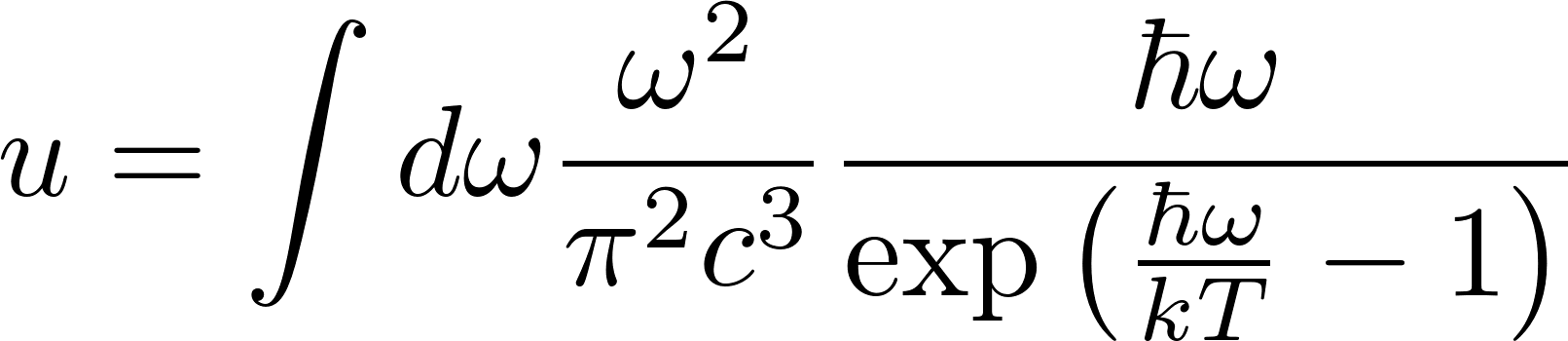 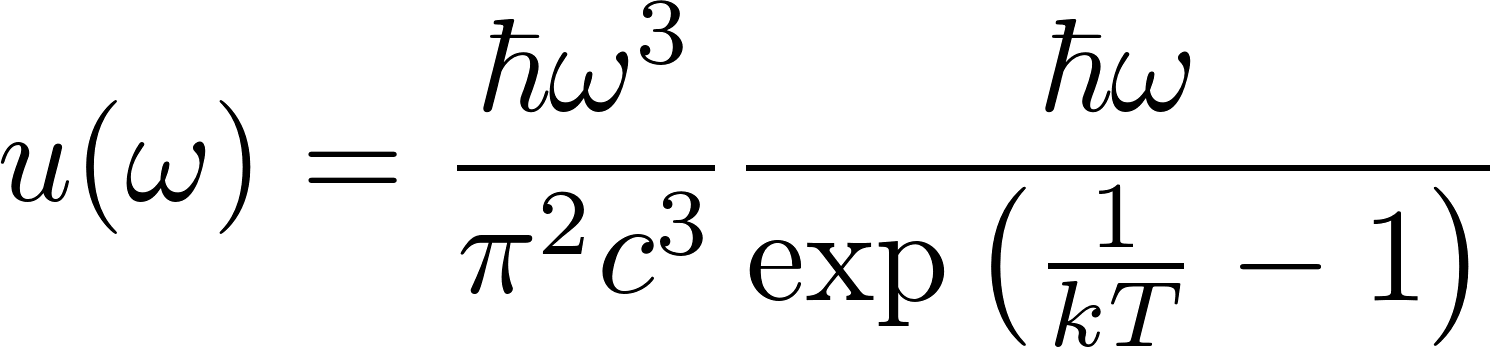 21
Thermal radiation in a cavity - energy
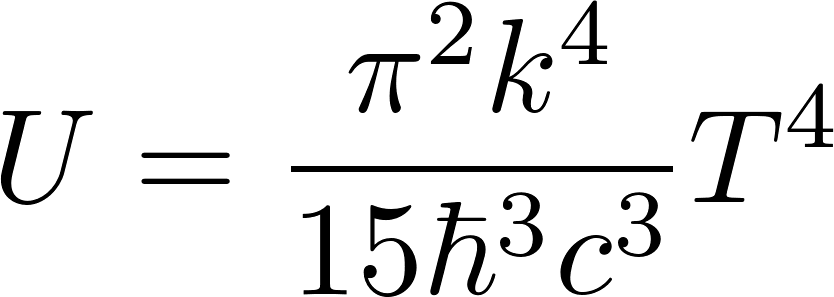 If we make a small hole into the cavity with equilibrium thermal radiation, the radiation will be emitted through that hole. The energy density flow peer unit of time will be
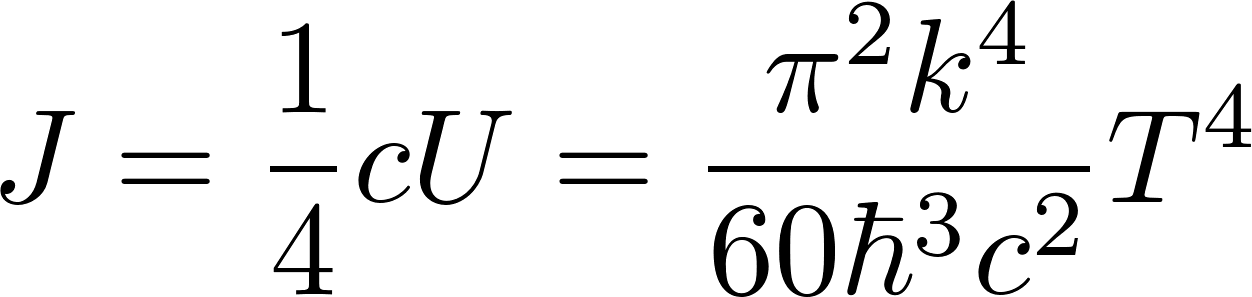 The formula is called Stefan’s low and is usually written in the form
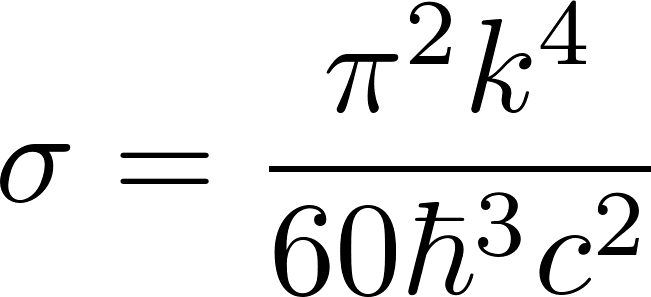 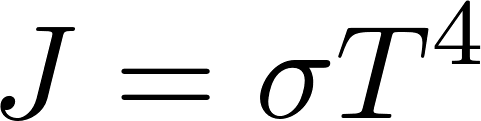 22
Free electromagnetic field: 
alternative description of the state
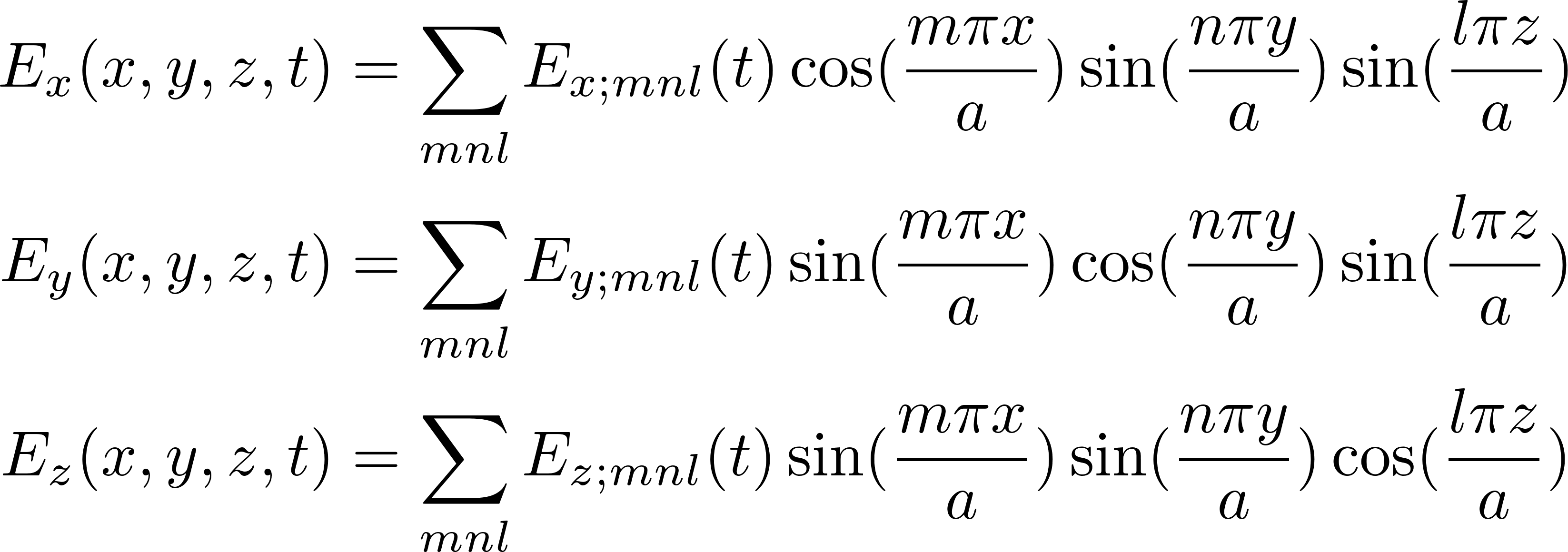 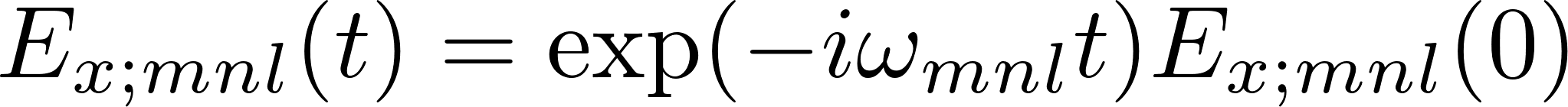 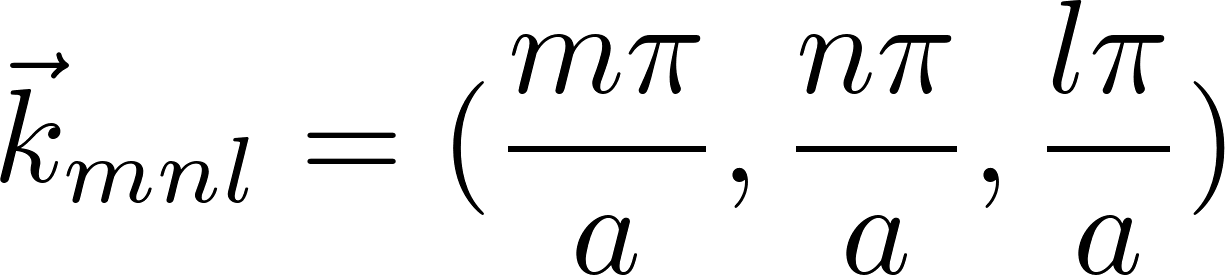 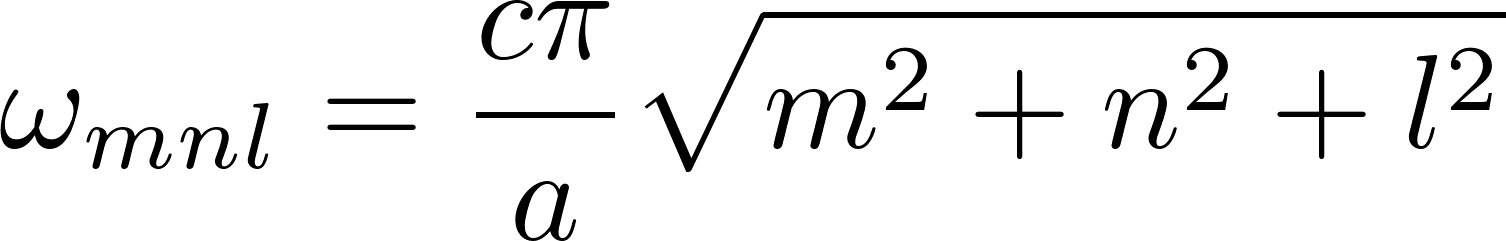 We see the relation
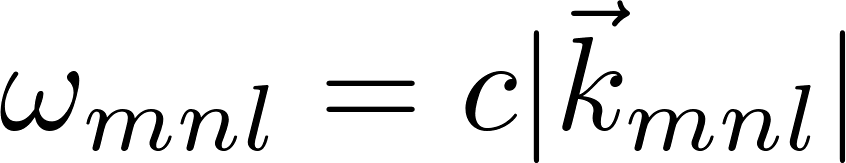 23
Free electromagnetic field: 
alternative description of the state
Se we have two alternative description of electromagnetic field state
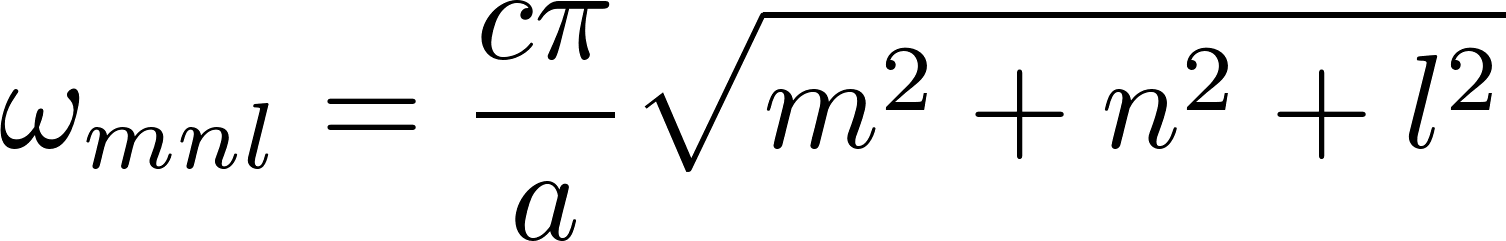 Alternatively
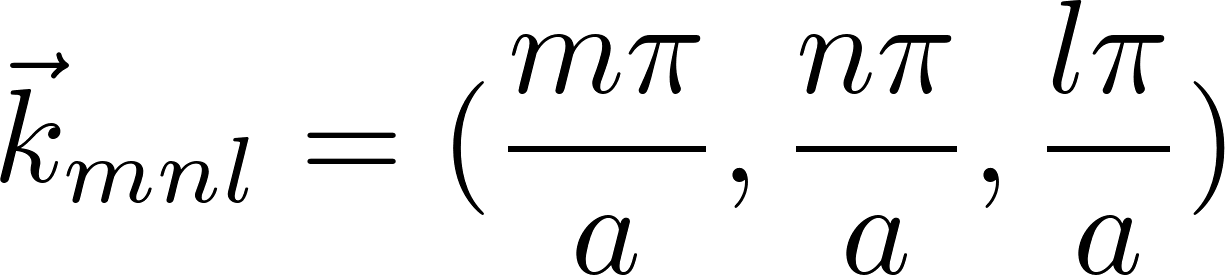 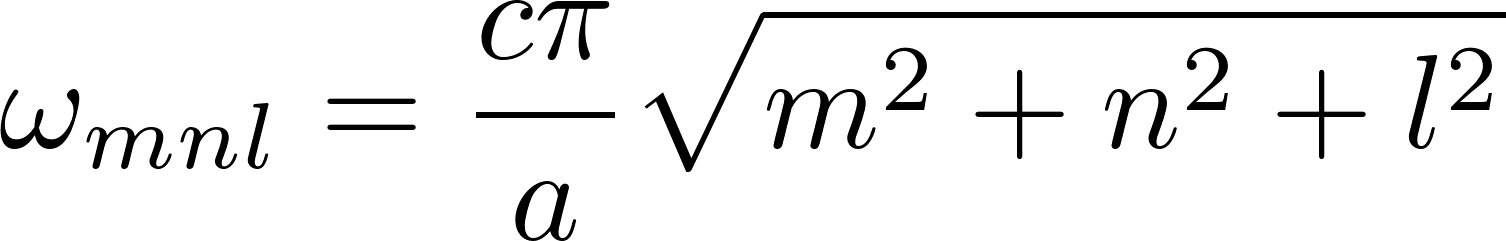 24
Free electromagnetic field: 
still another alternative description - photons
The complete (micro)state of the electromagnetic field we have represented by the table  where the excitation numbers are any integers. If you see the table do you recall
that you have already met a similar table in  a very different context? Here it is:  The state of non-interacting  indistinguishable spinless bosons was given by the list of one-
particle states each with its occupational number which could be any integer. The total energy  was



For the electromagnetic field the total energy is
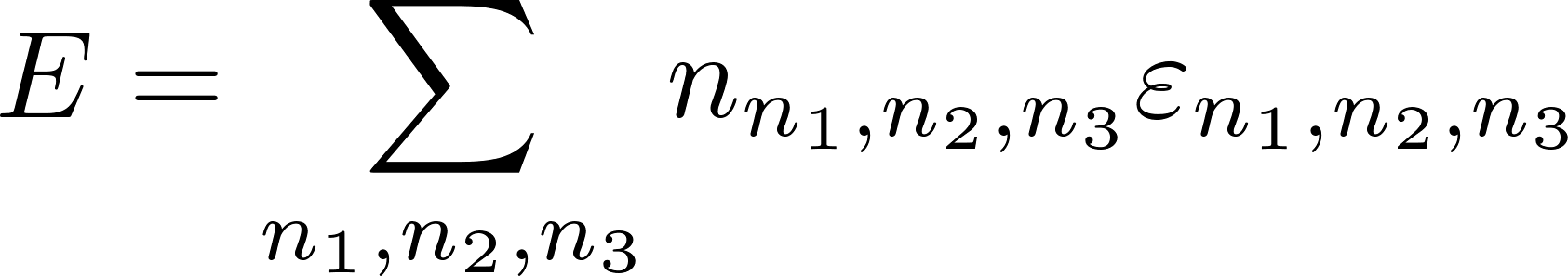 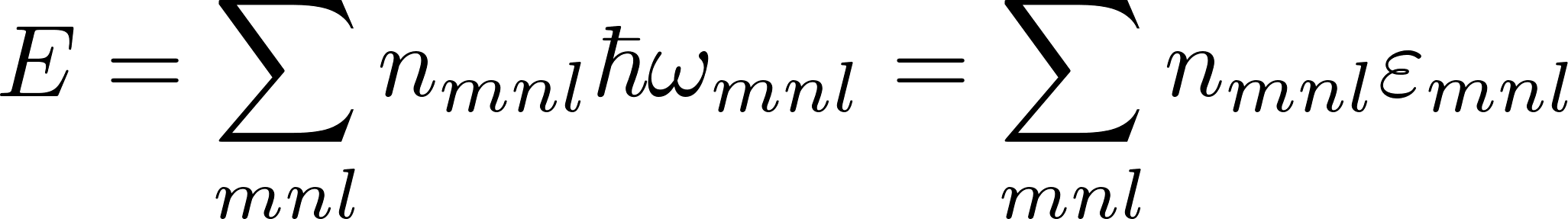 The same (almost) description of the states, the same formula for the energy.
25
Free electromagnetic field: 
still another alternative description - photons
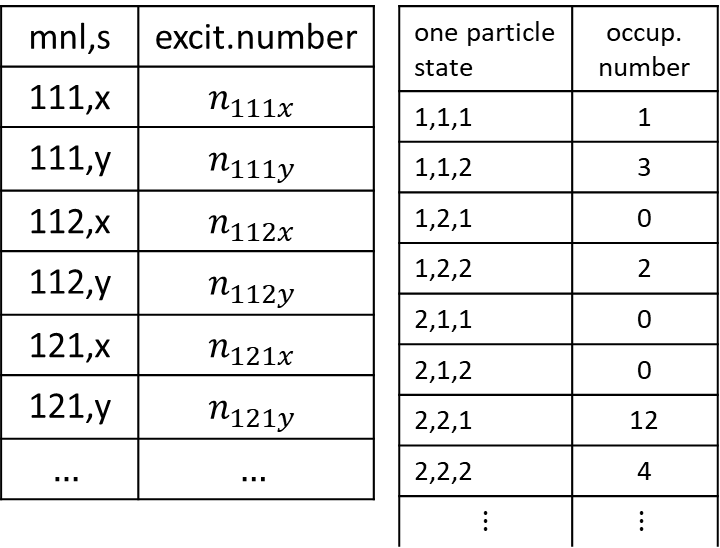 To disclose our aim: we want to show that there is another alternative description of the electromagnetic field in a box: ideal bosonic gas of particles called photons. To do that we have to handle the above mentioned dissimilarities of the two tables.
26
Free electromagnetic field: 
still another alternative description - photons
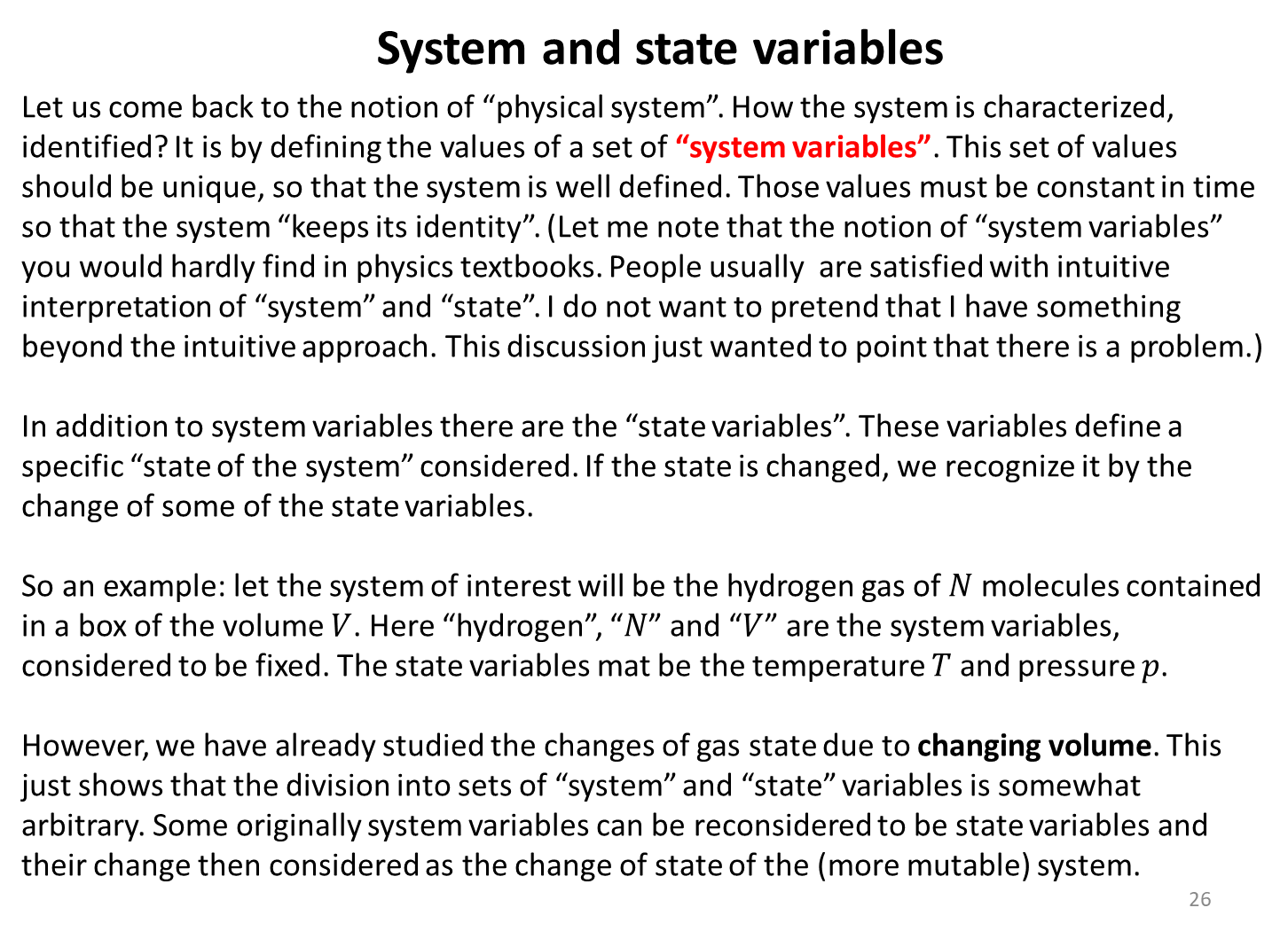 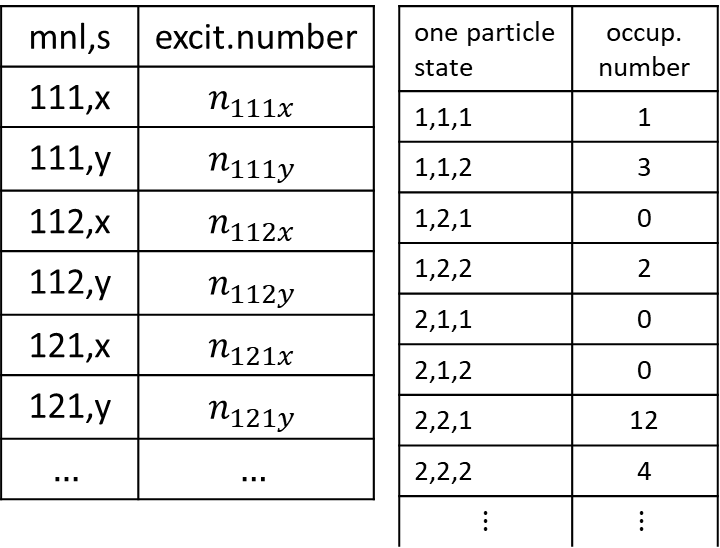 27
Free electromagnetic field: 
still another alternative description - photons
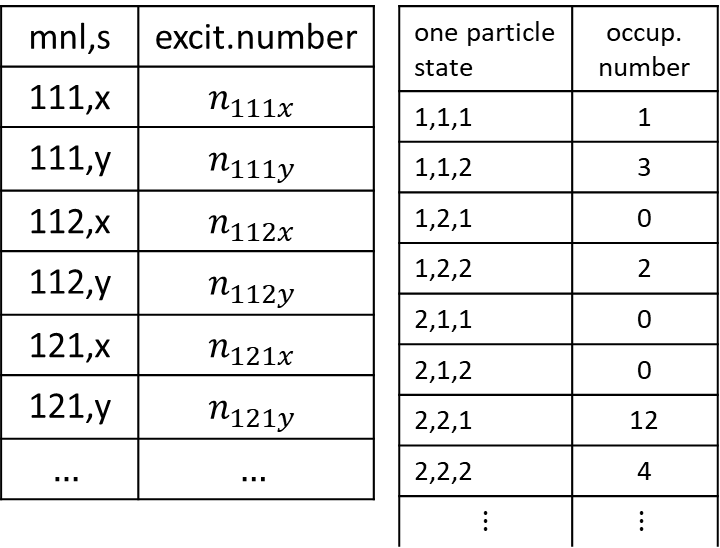 projections suggest spin 1/2, but spin 1/2 particles are fermions! 
However, the above mentioned classification is valid if we consider only nonrelativistic particles. Relativistic particles with the mass equal to zero with the total spin 1 have only two spin-projection states +1 and -1. Projection 0 is not possible. The reason is hidden deeply in relativistic quantum mechanics (better: field theory).  We skip the detailed argumentation, just take it as a fact.
So there is a chance for a particle-like alternative description of the states of the electromagnetic field introducing relativistic mass=0 particles with spin 1 named photons. The “spin-projection labels” for photons do not necessarily mean true spin projections: other quantum mechanical base of “spin states” can be used equally well. For photons we most other use the “polarization basis”.
28
Free electromagnetic field: 
alternative descriptions of the state
Se here are now three alternative description of electromagnetic field state
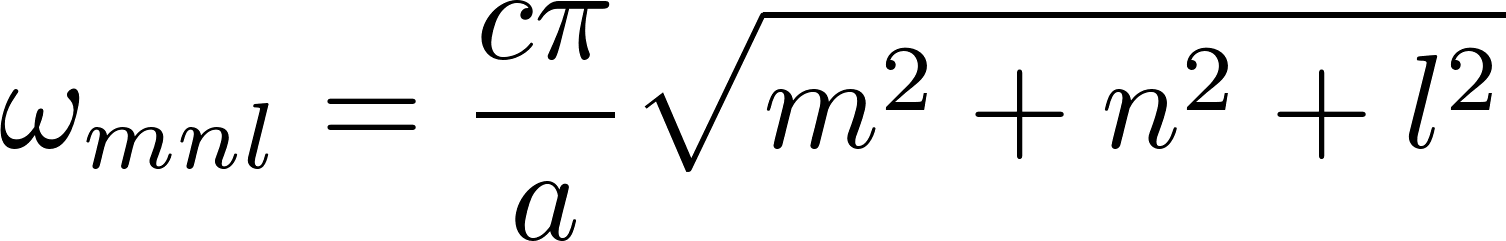 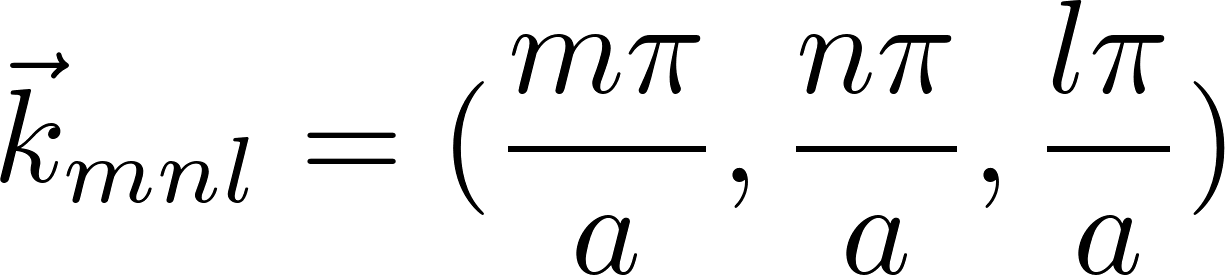 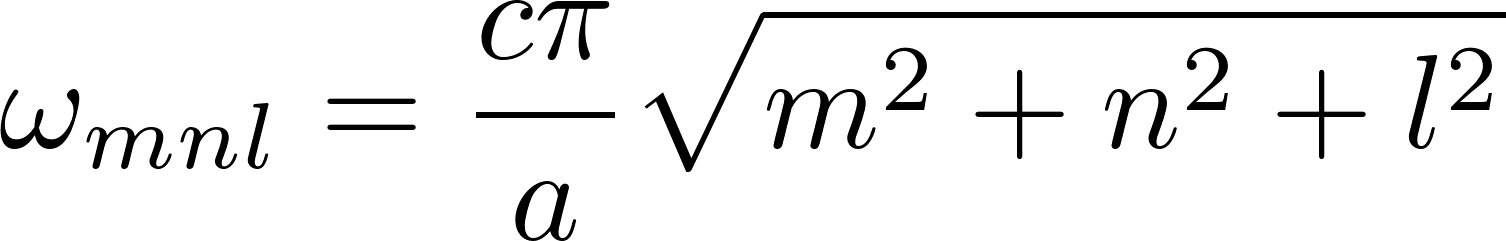 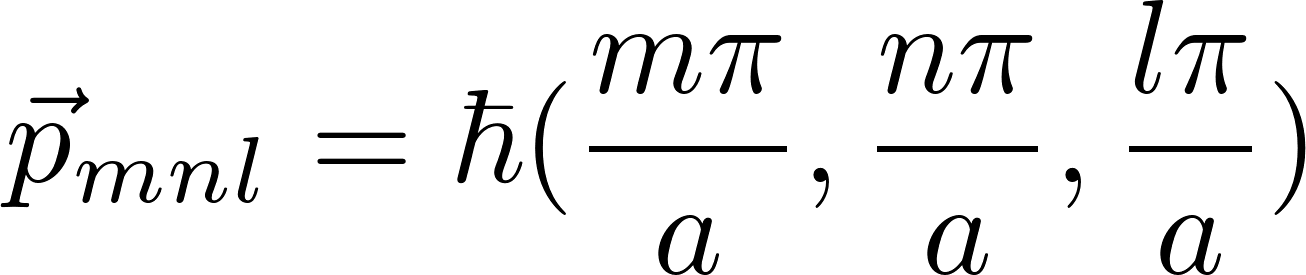 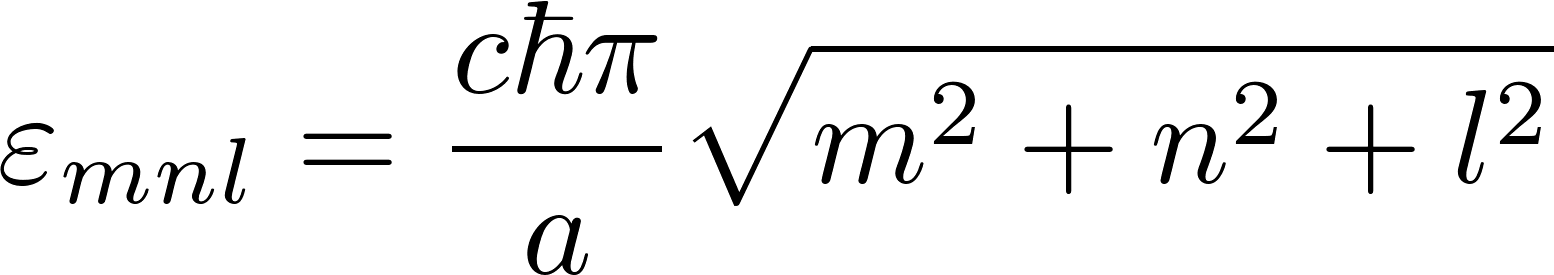 29
Free electromagnetic field: photons
We found that the energy and momentum formulas for photons should be
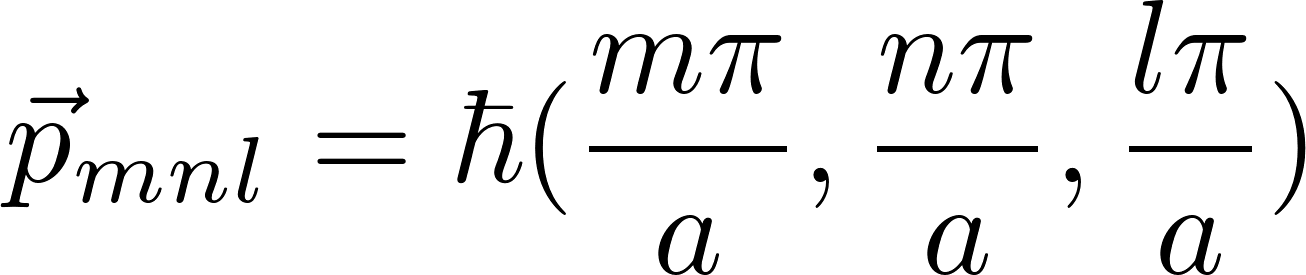 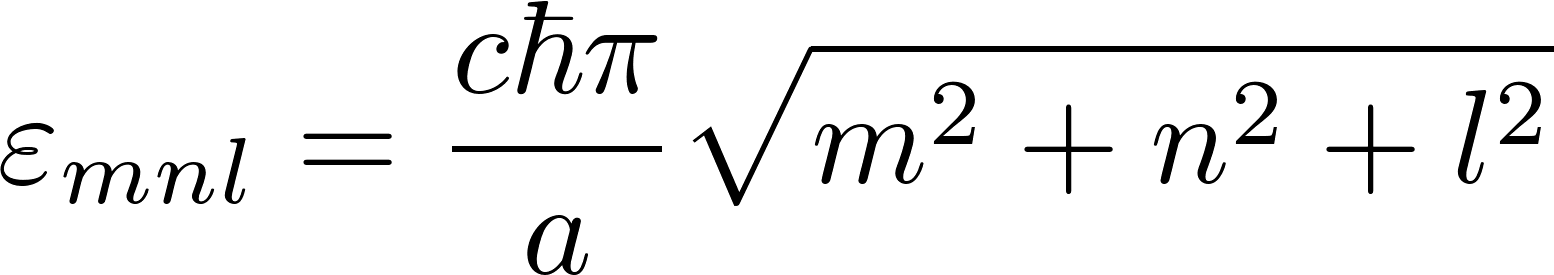 This gives us the following relation between energy and momentum
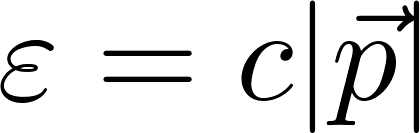 Such a relation is expected for relativistic massless particle because of the general relativistic formula for the particle rest mass
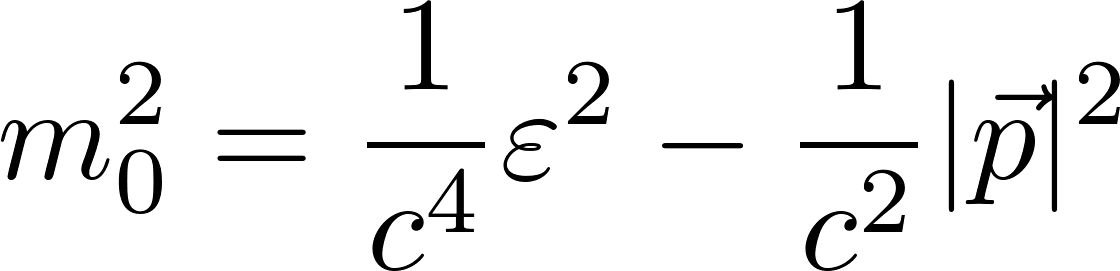 For photons this gives the rest mass 0. The general formula for the relation between the 

energy, rest mass and velocity of a particle is
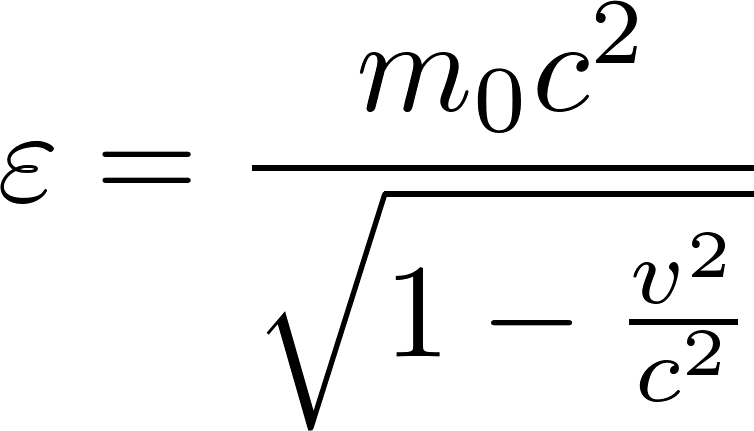 We have discovered photons !!!
30
Thermal radiation in a cavity as a photon gas
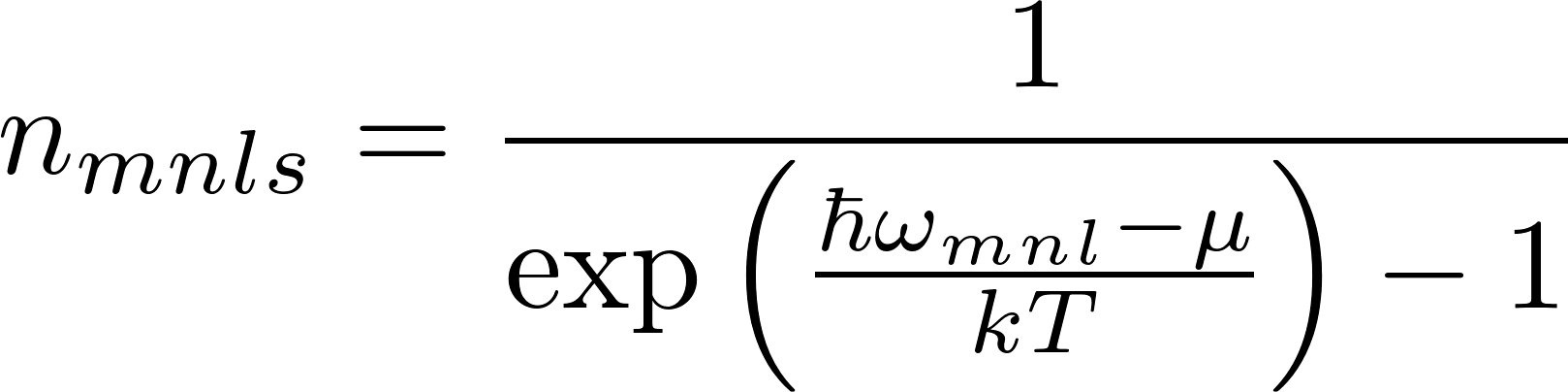 The total energy of the photon gas will be
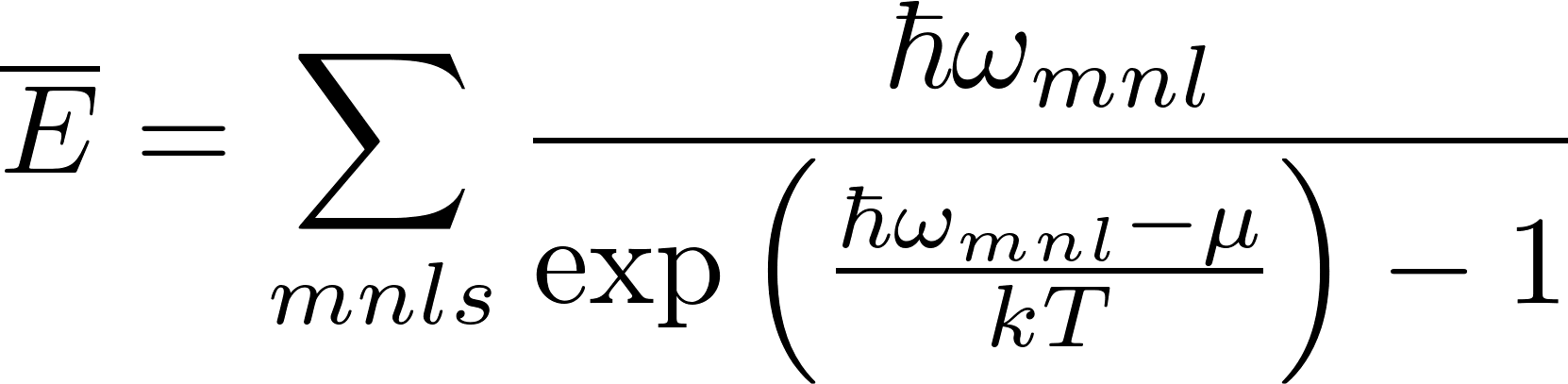 31
Thermal radiation in a cavity as a photon gas
Let us compare the formula we have just got with the formula we have got for “equivalent oscillators” where we had “mean excitation numbers” instead of “mean occupational numbers”
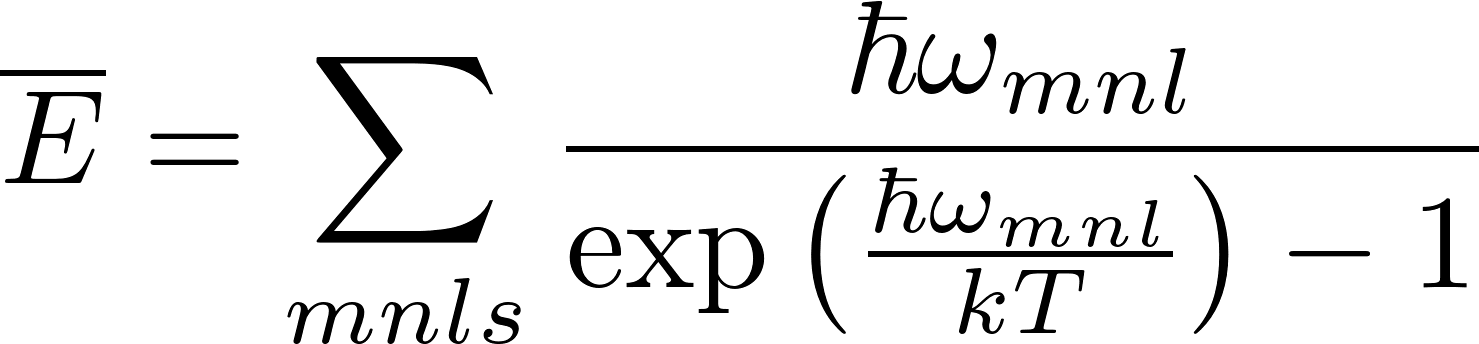 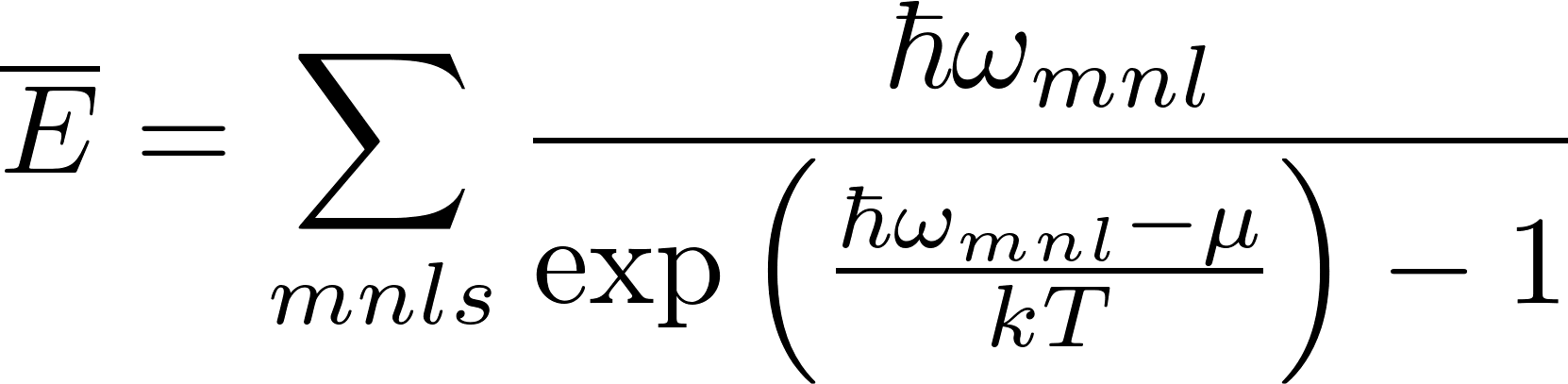 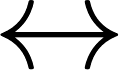 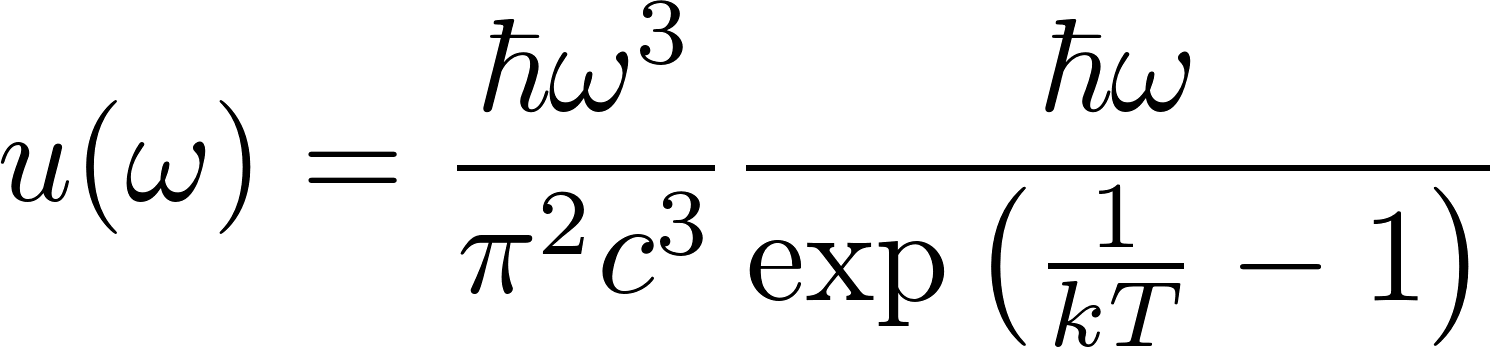 32